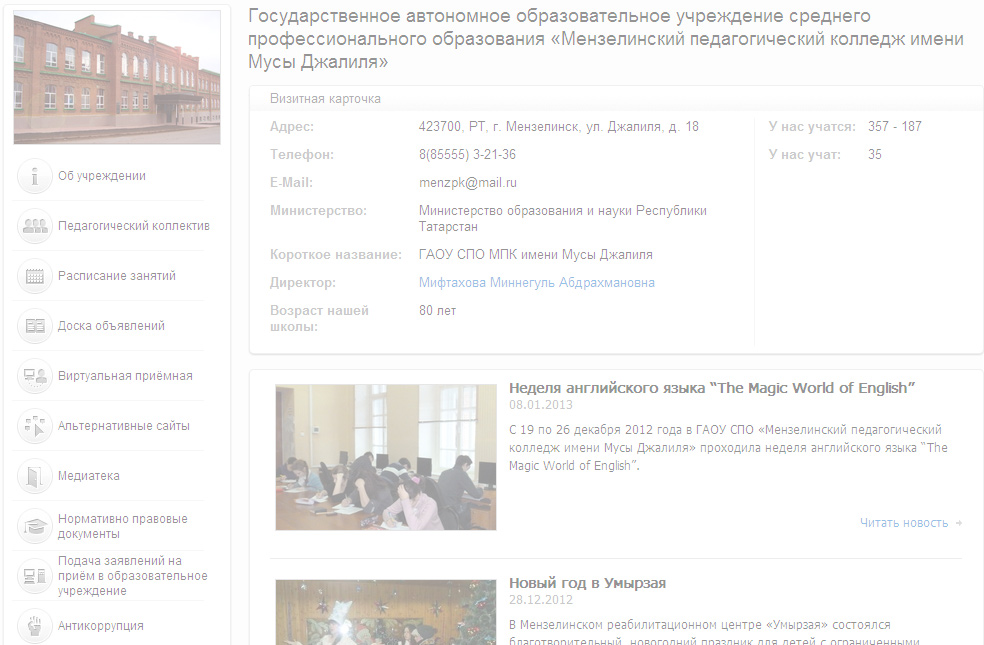 Работа с сайтом образовательного учреждения
(Типичные ошибки)
Раздел «Педагогический коллектив»
В разделе должны быть 3 (4) основные вершины:
 Директор (персона)
 Заместители директора (список персон)
 Преподаватели (список вершин)
(Сотрудники)
Работа с разделом «Новости»
Правильно!
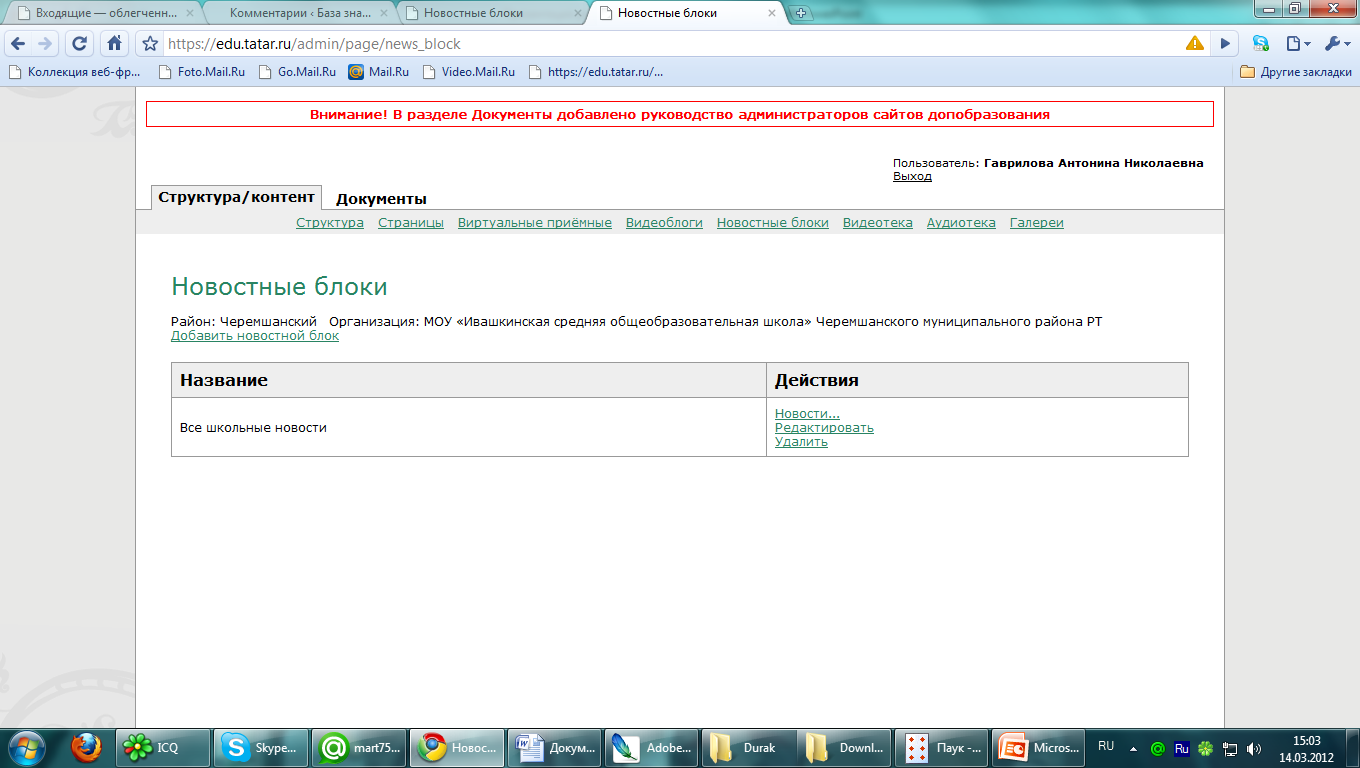 Неправильно!!!
Неправильно!!!
Раздел «Подача заявления на прием в учреждение»
До сих пор многие учреждения 
1. Неверно назвали вершину. У многих она называется «Прием в техникум».
2. Выбирают неверный тип вершины «Простая страница».
Редактирование наименования ОУ
Вносить изменения необходимо с помощью 2 инструментов в строке с названием ОУ:
Через «карандаш» (Редактировать);
Через «лупу» (Редактировать элемент).
Работа с текстом
Работа с текстом
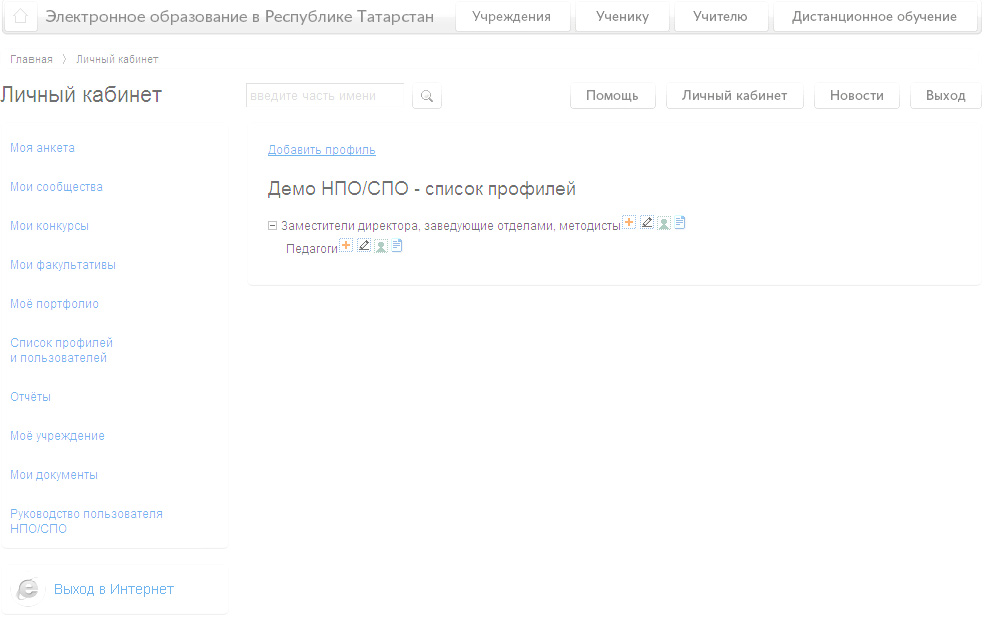 Создание профилей пользователей учреждений НПО и СПО
Создание логинов
Создание логинов
Создание логинов
Директор  -  5…………3
Заместители директора – 5………….8
Педагоги – 5…………….5 (учитель-предметник)
Логины для учеников создавать не надо.
Удачи!